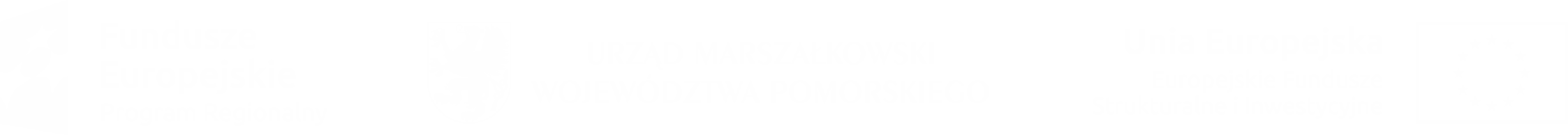 Kryteria wyboru projektów w zakresie zdrowia w ramach RPO WP 2014-2020
Posiedzenie Komitetu Monitorującego RPO WP 2014-2020
Gdańsk, 13 października 2016r.
Regionalny Program Operacyjny Województwa Pomorskiego na lata 2014-2020
Regionalny Program Operacyjny Województwa Pomorskiego na lata 2014-2020
OŚ PRIORYTETOWA 7 ZDROWIE

	działanie 7.1. Zasoby ochrony zdrowia

Poddziałanie 7.1.1. Zasoby ochrony zdrowia – mechanizm ZIT
Poddziałanie 7.1.2. Zasoby ochrony zdrowia
Regionalny Program Operacyjny Województwa Pomorskiego na lata 2014-2020
działanie 7.1. Zasoby ochrony zdrowia
Realizowane będą wyłącznie przedsięwzięcia wynikające z określonych w skali regionu deficytów i potrzeb zidentyfikowanych na podstawie analizy sytuacji demograficznej i epidemiologicznej, a także faktycznego zapotrzebowania oraz dostępności infrastruktury ochrony zdrowia, z uwzględnieniem map potrzeb zdrowotnych opracowanych przez Ministerstwo Zdrowia zgodnie z planem działań dla spełnienia warunku ex-ante 9.3, z zastrzeżeniem zasad opisanych w kierunkowych zasadach wyboru projektów.
Finansowane będą wyłącznie projekty wynikające z map potrzeb zdrowotnych i zgodne z Planem działań w sektorze zdrowia akceptowanym przez Komitet Sterujący ds. koordynacji EFSI w sektorze zdrowia. Plan działań uwzględni inwestycje podejmowane ze środków krajowych oraz obejmie m.in. zasady wyboru projektów, listę potencjalnych przedsięwzięć realizowanych na poziomach krajowym i regionalnym oraz działania planowane do podjęcia na poziomie krajowym.
Regionalny Program Operacyjny Województwa Pomorskiego na lata 2014-2020
działanie 7.1. Zasoby ochrony zdrowia
Wsparcie regionalnej bazy szpitalnej prowadzącej specjalistyczne usługi zdrowotne w zakresie diagnostyki i leczenia chorób cywilizacyjnych dotyczyć będzie przede wszystkim:
uporządkowania i rozwoju oddziałów kardiologicznych, neurologicznych, onkologicznych, pneumonologicznych, diabetologicznych,
poprawy dostępności do oddziałów z deficytami łóżek, w tym oddziałów chorób wewnętrznych, ośrodków opieki geriatrycznej, ośrodków opieki długoterminowej, ośrodków rehabilitacji, w szczególności kardiologicznej, neurologicznej i pneumonologicznej,
restrukturyzacji lecznictwa psychiatrycznego, w tym utworzenia sieci centrów zdrowia psychicznego,
utworzenia sieci referencyjnych placówek w zakresie oddziałów chirurgii urazowo-ortopedycznej.
Dodatkowo wsparciem objęte będą przedsięwzięcia ukierunkowane na tworzenie poradni specjalistycznych m.in. w zakresie: diabetologii, onkologii, pneumonologii, gastroenterologii, endokrynologii, reumatologii i geriatrii. 
Planowana interwencja obejmie także rozwój ośrodków kompleksowej rehabilitacji oraz kompleksowej opieki długoterminowej, w szczególności opieki domowej (np.: w neurologii i pneumonologii).
Regionalny Program Operacyjny Województwa Pomorskiego na lata 2014-2020
Zakres interwencji w ramach OP 7 Zdrowie determinują w szczególności:


Zapisy Umowy Partnerstwa z dnia 21 maja 2014 r.  (Programowanie perspektywy finansowej na lata 2014-2020 – Umowa Partnerstwa);

Zapisy Regionalnego Programu Operacyjnego Województwa Pomorskiego na lata 2014-2020 (m.in. Planowany zakres wsparcia, preferencje);

Krajowe ramy strategiczne. Policy paper dla obszaru zdrowia na lata 2014-2020; 
Rekomendacje Komitetu Sterujący ds. koordynacji EFSI w sektorze zdrowia – zmiany dot. PI 9a w zakresie uwzględnienia „szpitalnej” mapy potrzeb zdrowotnych przyjęte zostały 29 lipca oraz 5 października br.
Regionalny Program Operacyjny Województwa Pomorskiego na lata 2014-2020
Komitet Sterujący ds. koordynacji EFSI w sektorze zdrowia5 października br. przyjął uchwałę w sprawie przyjęcia Planu działań w sektorze zdrowia na rok 2016 w zakresie Regionalnego Programu Operacyjnego Województwa Pomorskiego, co oznacza, że zaopiniował pozytywnie projekt kryteriów przygotowany przez IZ RPO WP.
Działanie 7.1. Zasoby ochrony zdrowia
Kryteria formalne (1)
Działanie 7.1. Zasoby ochrony zdrowia
Kryteria formalne (2)
Działanie 7.1. Zasoby ochrony zdrowia
Kryteria wykonalności (2)
Działanie 7.1. Zasoby ochrony zdrowia
Kryteria wykonalności (2)
Działanie 7.1. Zasoby ochrony zdrowia
Kryteria wykonalności (4)
Działanie 7.1. Zasoby ochrony zdrowia
Kryteria strategiczne (1)
obszar A. wkład projektu w realizację programu 
A.1. Profil projektu na tle zapisów Programu 
wpływ na zwiększenie dostępności specjalistycznych usług zdrowotnych
zwiększenie znaczenia podstawowej i ambulatoryjnej opieki zdrowotnej  (w ramach opieki koordynowanej) 
A.2. Potrzeba realizacji projektu
pilność działań i mapy potrzeb zdrowotnych
A.3. Wkład w zakładane efekty realizacji Programu
wskaźniki, w tym ramy wykonania
A.4. Oddziaływanie
przestrzenny zasięg obsługi na tle innych projektów
wypełnienie oczekiwań Komitetu Sterującego odnośnie zakresu usług (wz. onkologii, kardiologii, chorób układu oddechowego)
OBSZAR B. METODYKA PROJEKTU
B.1. Kompleksowość projektu
wieloaspektowość i kompleksowość działań w świetle zdefiniowanego problemu
wykorzystanie mechanizmu elastyczności (tworzenie interdyscyplinarnych zespołów diagnostycznych, podnoszenie kwalifikacji i kompetencji kadr)
B.2. Komplementarność
związek z innymi projektami z zakresu specjalistycznych usług zdrowotnych
Działanie 7.1. Zasoby ochrony zdrowia
Kryteria strategiczne (2)
obszar C. Specyficzne uwarunkowania projektu
C.1. Stopień referencyjności podmiotu leczniczego (zmiana dot. kwestii weryfikujących)
wpływ na podwyższenie stopnia referencyjności
akredytacja , wizyta akredytacyjna, certyfikat EN 15224
C.2. Rozwój wolontariatu
działania przyczyniające się do rozwoju wolontariatu, zwłaszcza na oddziałach szpitalnych 
C.3. Partnerstwo i współpraca podmiotów
sieciowa współpraca podmiotów leczniczych, JST, organizacji pozarządowych
działania konsolidacyjne  lub inne formy współpracy podmiotów leczniczych
C.4. Partnerstwo publiczno-prywatne (w rozumieniu ustawy o PP)
C.5. Lokalizacja
OMT, w szczególności Gdańsk, Gdynia, Sopot, Wejherowo
Słupsk, Ustka, Chojnice, Człuchów, Kwidzyn, Malbork, Starogard Gdańsk, Lębork, Kościerzyna, Prabuty, Bytów
Działanie 7.1. Zasoby ochrony zdrowia
Kryteria strategiczne (3)
obszar D. kryteria dodatkowe
D.1. Program restrukturyzacji
D.2. Średni czas hospitalizacji i poziom wykorzystania łóżek
skrócenie średniego czasu hospitalizacji 
wysoki poziom wykorzystania łóżek 
D.3. Efektywność finansowa wnioskodawcy
wskaźniki efektywności finansowej wnioskodawcy powyżej średniej dla wszystkich podmiotów uczestniczących w naborze
D.4. Kompleksowość i koncentracja świadczeń opieki zdrowotnej
zapewnienie przez podmiot realizujący projekt kompleksowej opieki specjalistycznej (zgodnie z rekomendacjami Komitetu Sterującego wz. kompleksowej opieki onkologicznej, kompleksowej opieki kardiologicznej, ilości realizowanych zabiegów kompleksowych)
zapewnienie koncentracji wykonywania zabiegów kompleksowych
D.5. Charakter oddziałów (dotyczy projektów objętych mapą dla szpitali)
w przypadku oddziałów o charakterze zabiegowym – udział świadczeń zabiegowych w liczbie wszystkich świadczeń udzielanych na tym oddziale
w przypadku oddziałów o charakterze zapobiegawczym – udział przyjęć w trybie nagłym we wszystkich przyjęciach
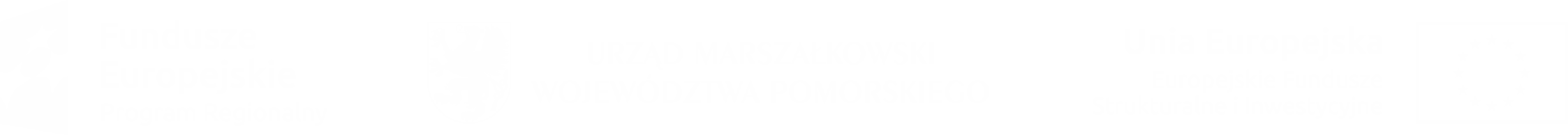 Dziękuję za uwagę.
www.rpo.pomorskie.eu